Step Two to Creating a Great Cover Letter
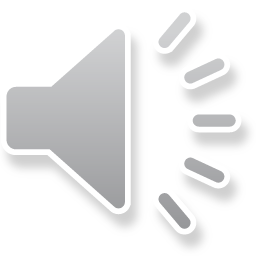 By: Human Resources by Nnamtique
Re-familiarize you with the Process Steps
Analyze a vacancy announcement
Identify if the job is right for you 
Develop your “KSA” sales pitch
OBJECTIVES
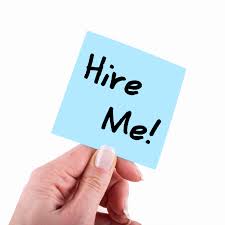 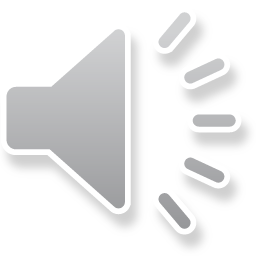 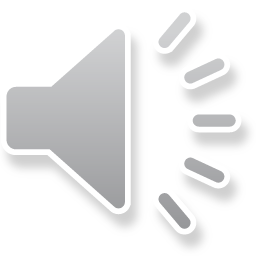 Five-Step Process
Pick the four most-impactful duty statements;
Explain how your background matches the duty statements;
Study the hiring organization’s culture and its strategic plan;
Express your unique knowledge, skills, and abilities (KSAs) that distinguish you from other applicants; and
Use your closing statement to express your continued interest and to ask for the job.
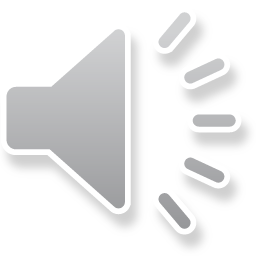 Today’s Focus - Step Two:
Explain how your background matches the duty statements
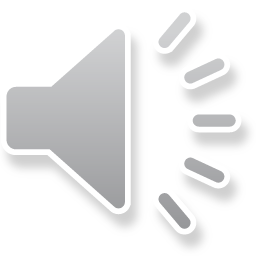 Analysis of a Vacancy Announcement
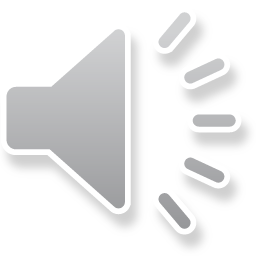 Analysis of a Vacancy Announcement (cont’d)
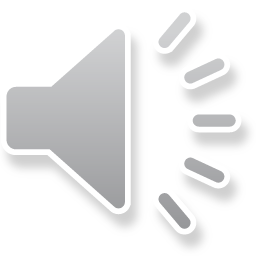 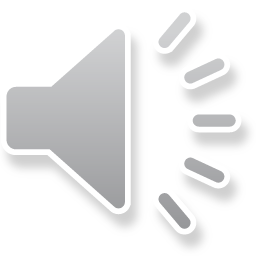 Good Fit or Not?
Required knowledge, skills, and abilities (KSAs)
Accounting/bookkeeping
In the presence of executives daily
Interaction with vendors
Making judgement calls
Working Hours
Corporate environment
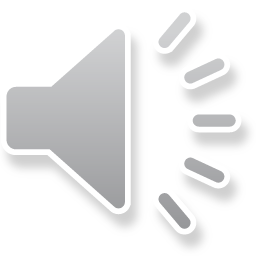 Knowledge, Skills and Abilities Sales Pitch
Write your cover letter
Use concise, action statements that relate directly to one or more duty statements
Add a basic introduction
Position Title
Where found
Add the closing statement
Restate interest
Ask for job
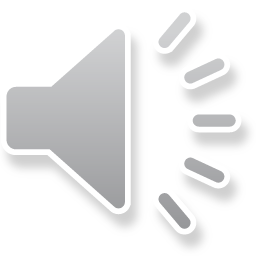 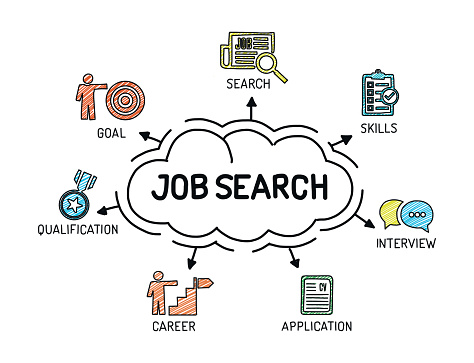 This helps you to sell your qualifications…
In a way that no one else should be able to.
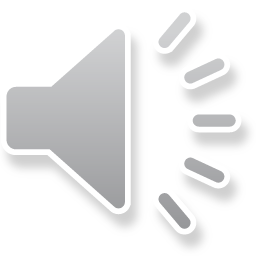